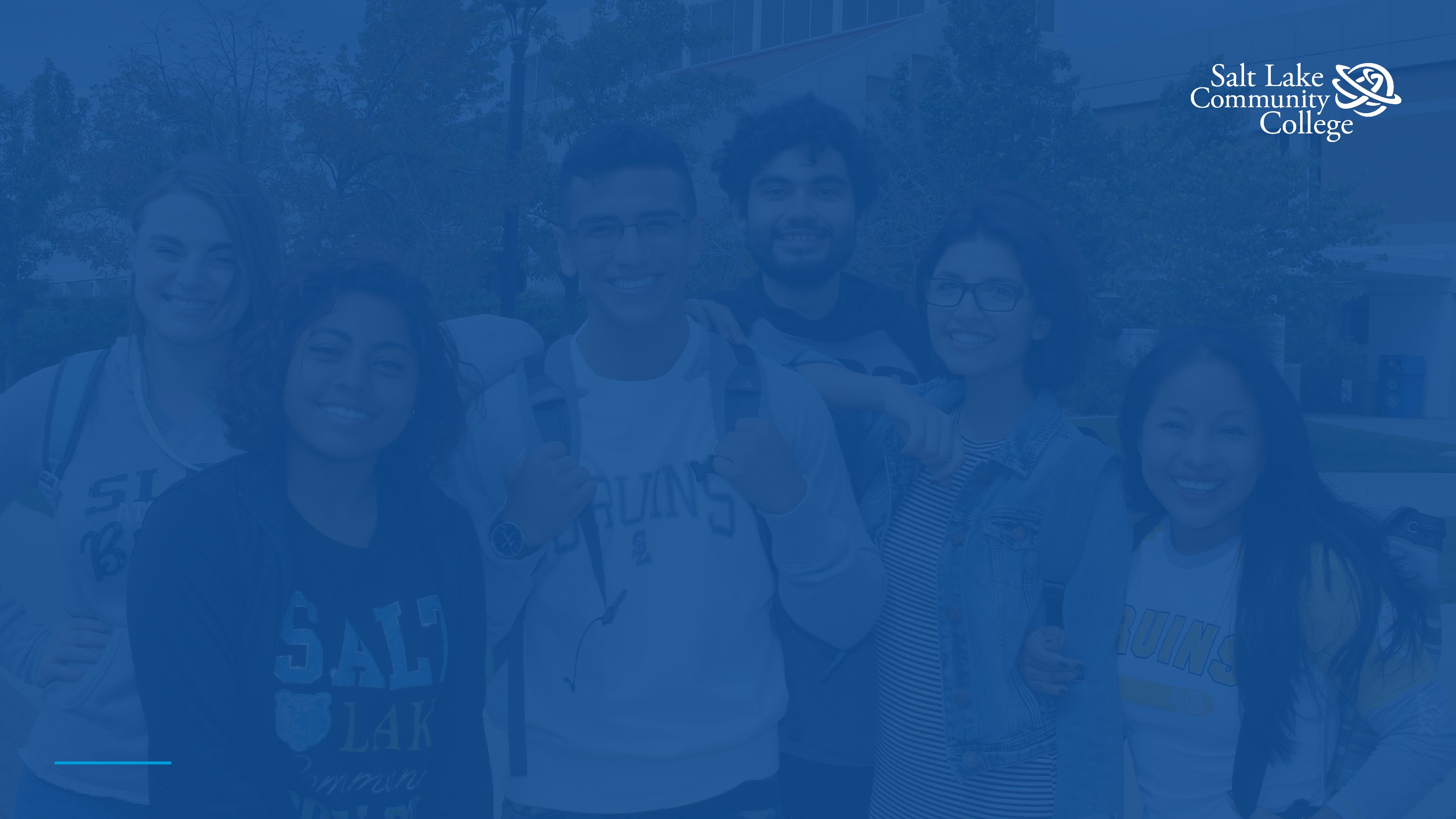 Concurrent Enrollment @ [High School Name]
[Presenter Name Goes Here]
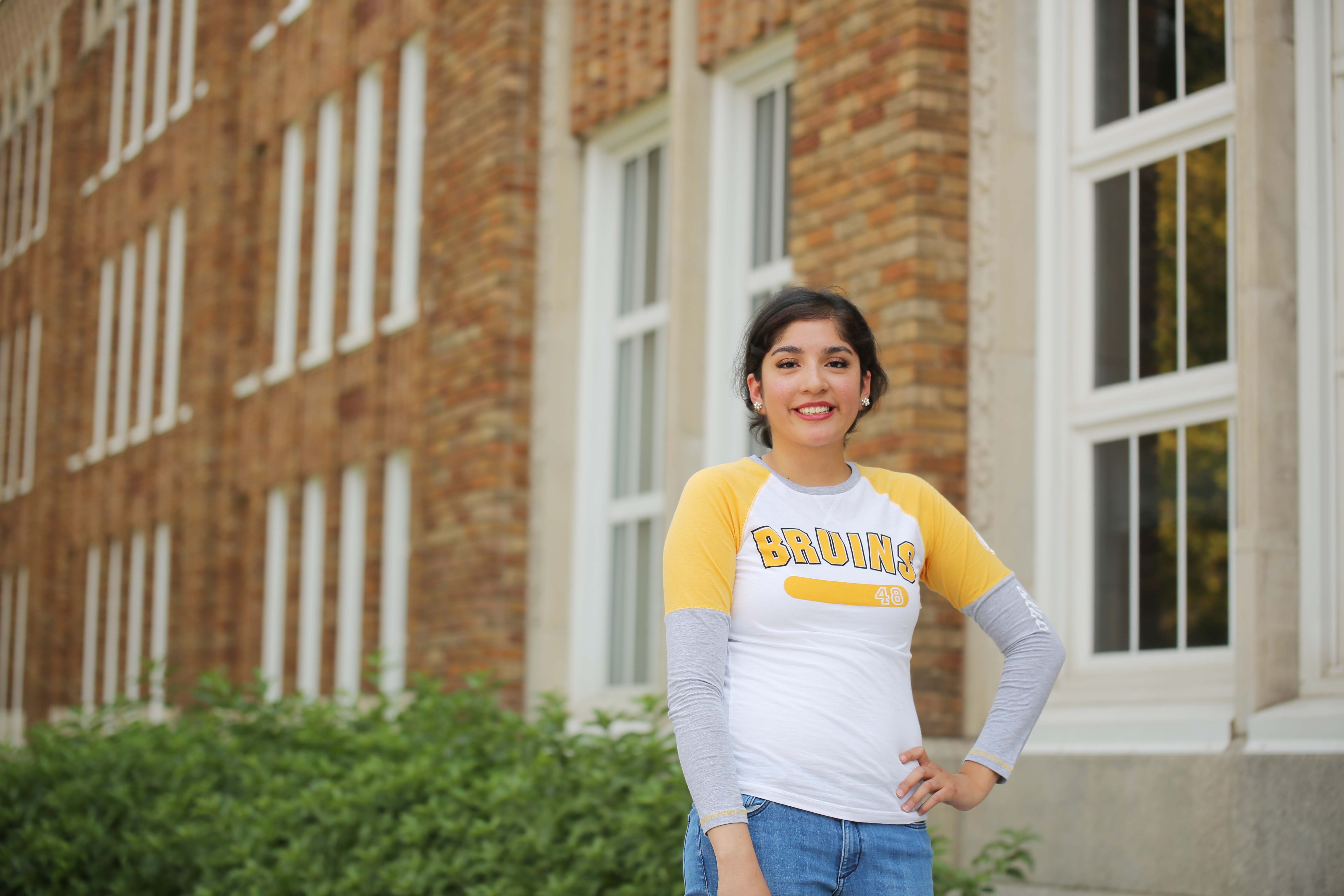 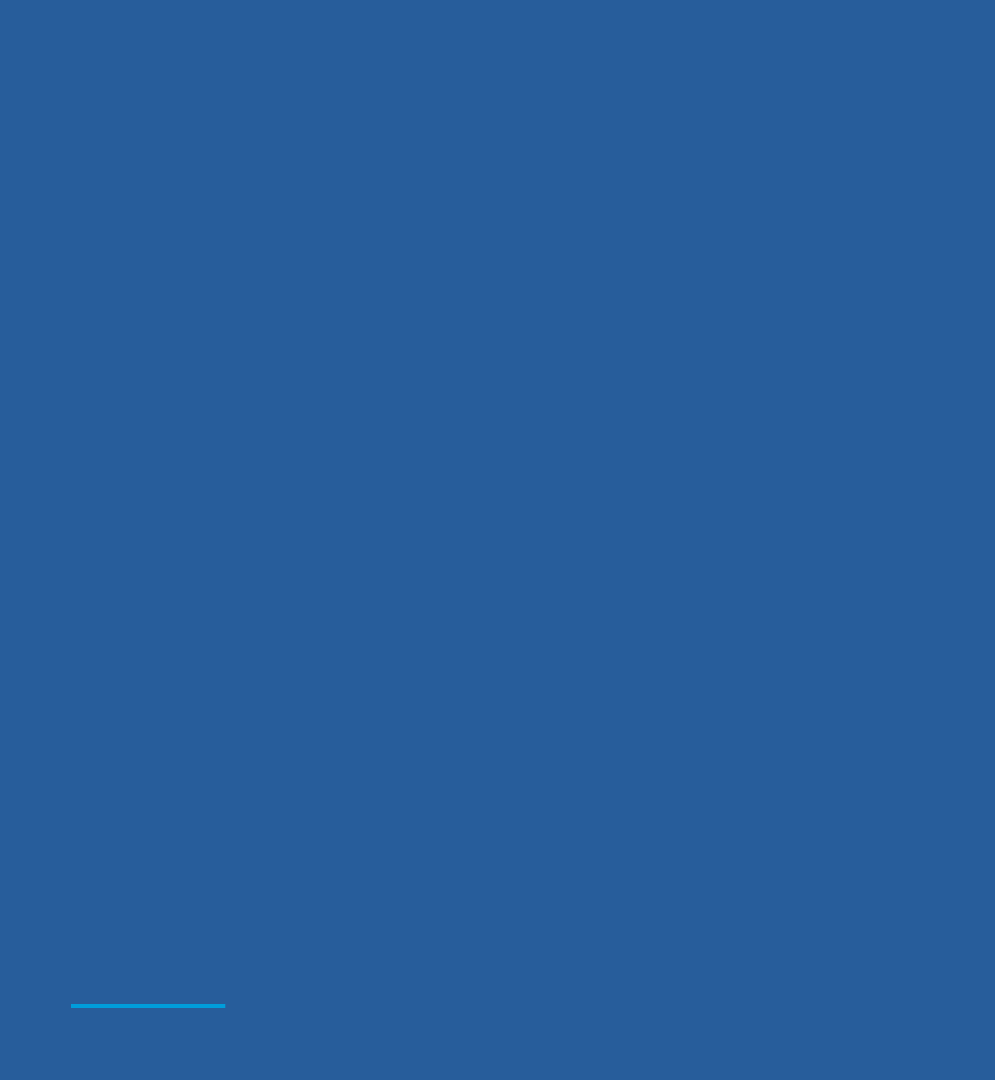 What is Concurrent Enrollment?
[Speaker Notes: Recommended Resource:  CE Website: http://www.slcc.edu/concurrentenrollment/about.html]
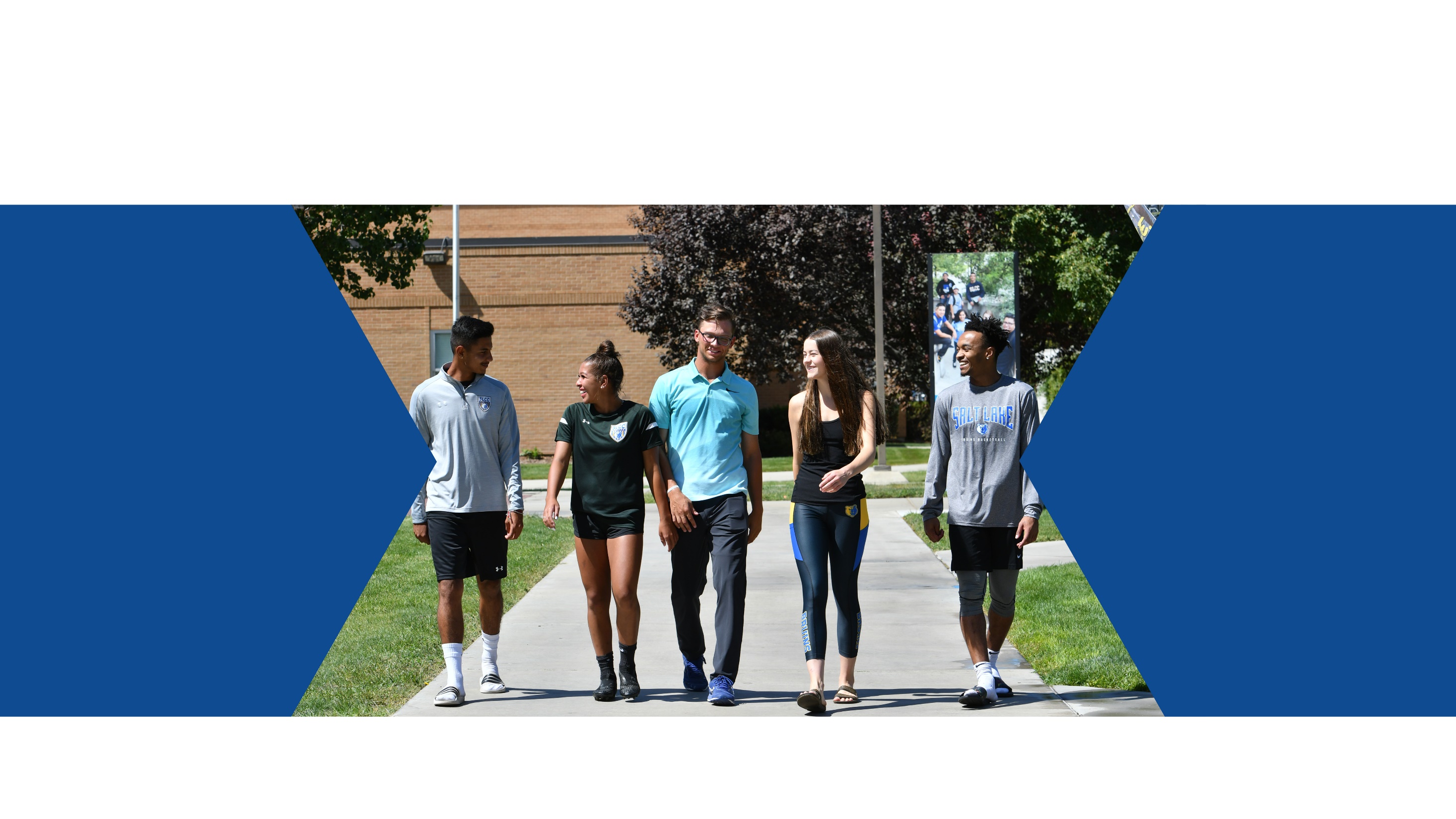 Single Class / Double Credit
When you take a CE class you are considered both a college student and a high school student
CE gives you
CE gives you
High School Credit
College Credit
[Speaker Notes: Recommended Resource:  CE Website: http://www.slcc.edu/concurrentenrollment/about.html]
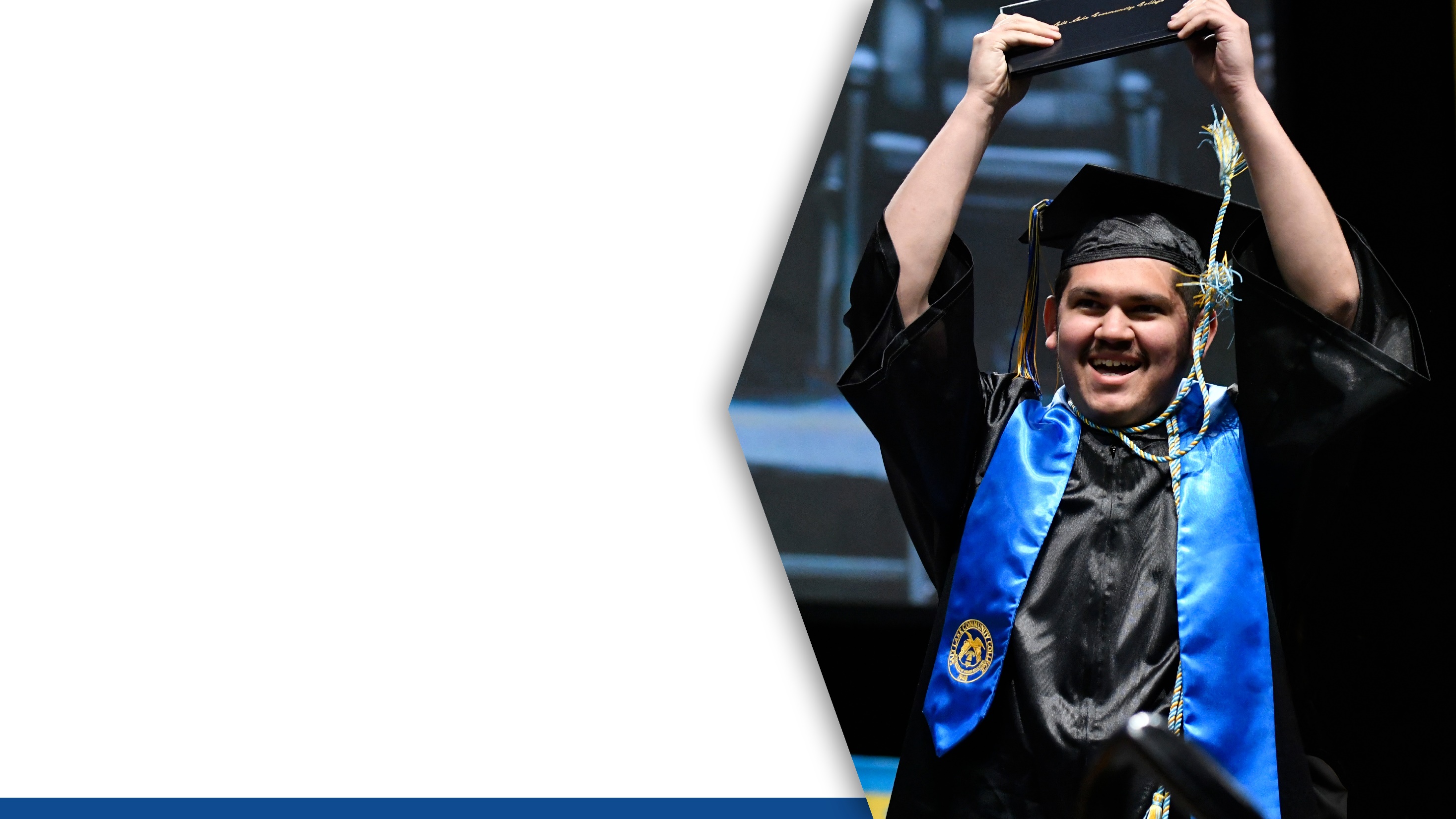 Save Your Family $$$
$15 vs. $600+ for Tuition
Each CE class you take saves you and your family hundreds of dollars and gets you closer to graduation IF you work with your counselor to take the right CE classes.
[Speaker Notes: Recommended Resource:  CE website: http://www.slcc.edu/concurrentenrollment/about.html]
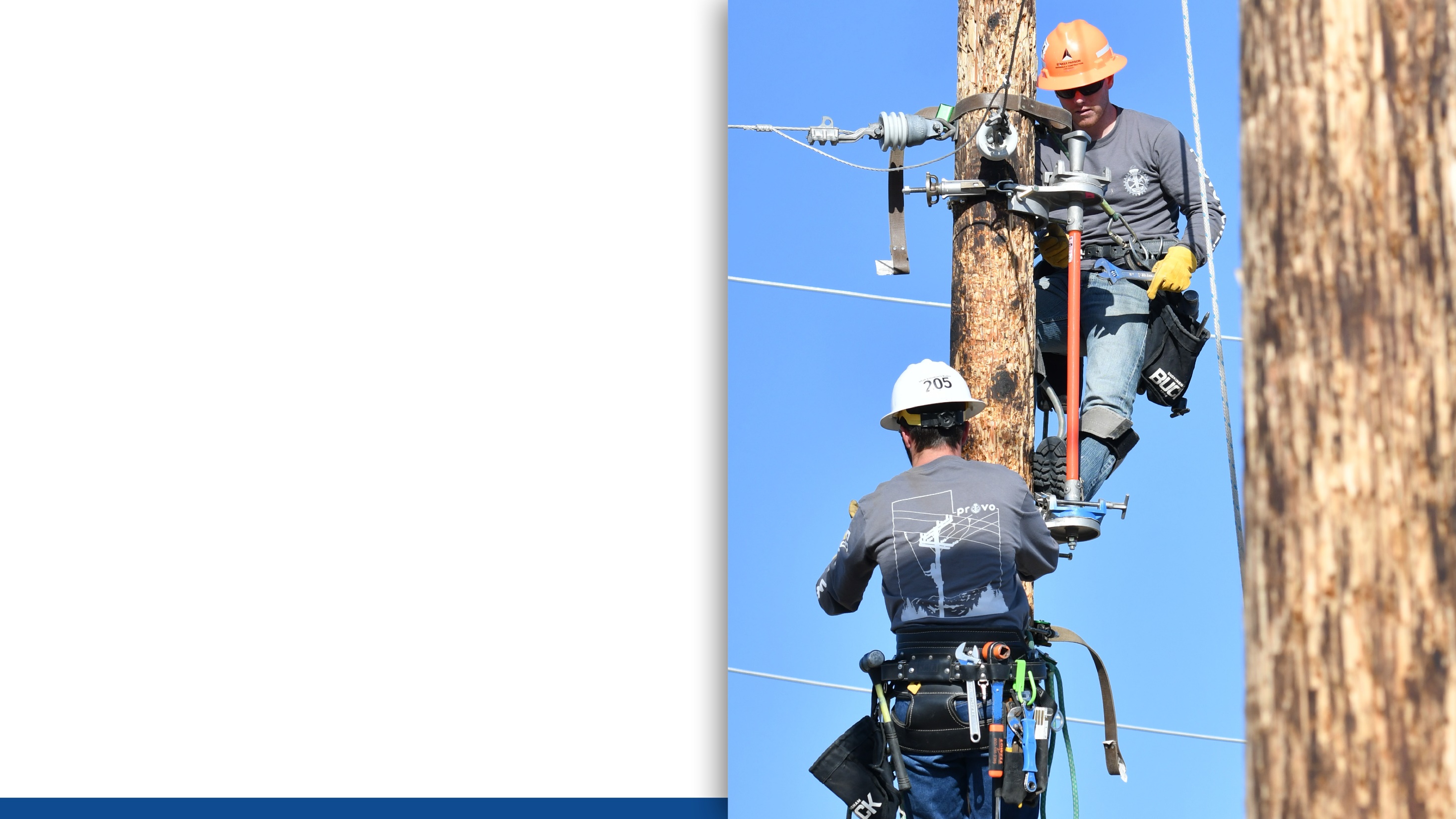 Get To Work Sooner
College Takes Time
If you work with your counselor to take the right CE classes, you can knock months or years off the time it takes you to get your college degree, and get a high paying job sooner.
[Speaker Notes: Recommended Resource: CE Website: http://www.slcc.edu/concurrentenrollment/about.html]
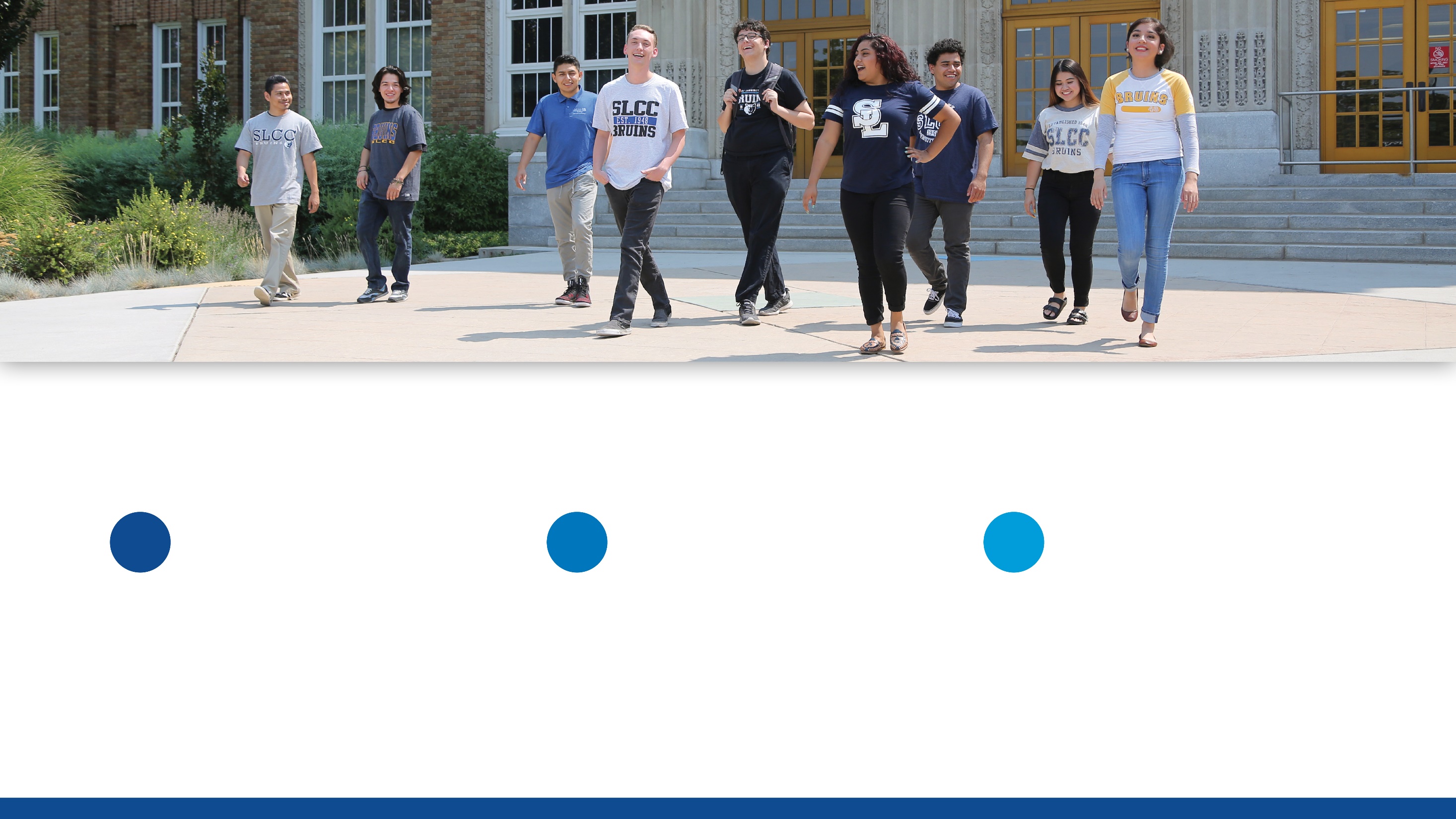 AP or CE What’s the Difference?
Delivery
Transferability
Duration
Cost
Pass Rate
AP credit is based on your exam score, CE on the grade you get
AP and CE credits transfer equally as well to colleges and universities
AP classes take one year to complete, most CE classes one semester
AP classes cost $90+ per exam, CE $5 per credit (usually $15)
AP has a 60% average pass rate, CE has an 80% pass rate
[Speaker Notes: Recommended Resource:  
- CE vs AP Handout http://www.slcc.edu/concurrentenrollment/docs/counselor-resources/ap-ce.pdf 
- If students need to see how AP scores transfer to SLCC check SLCC Specific AP Score Chart http://www.slcc.edu/transcriptevaluation/docs/2021-2022-slcc-online-ap-guide.pdf (2022-23 is currently being updated by ORAR)]
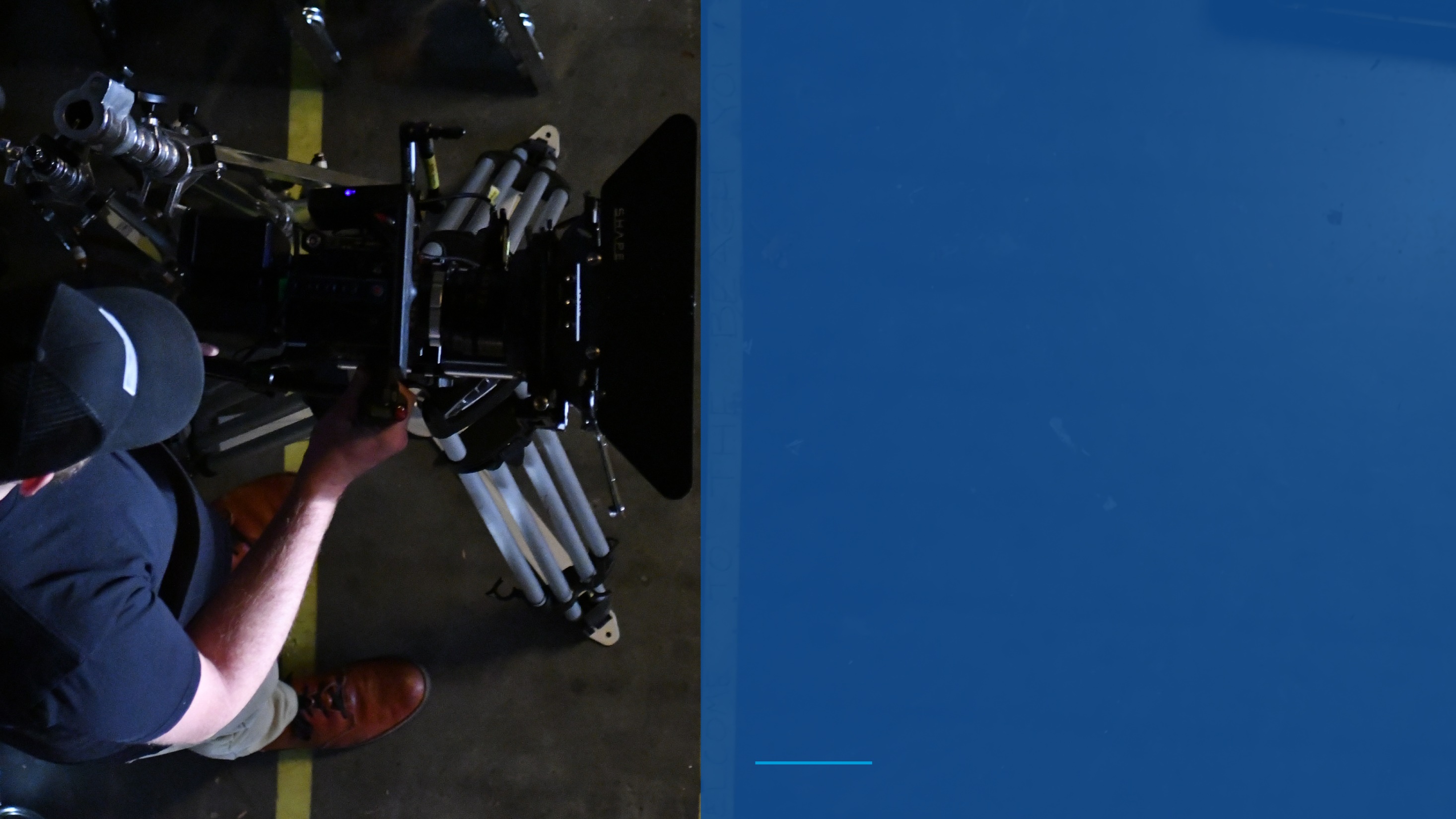 Requirements to Participate
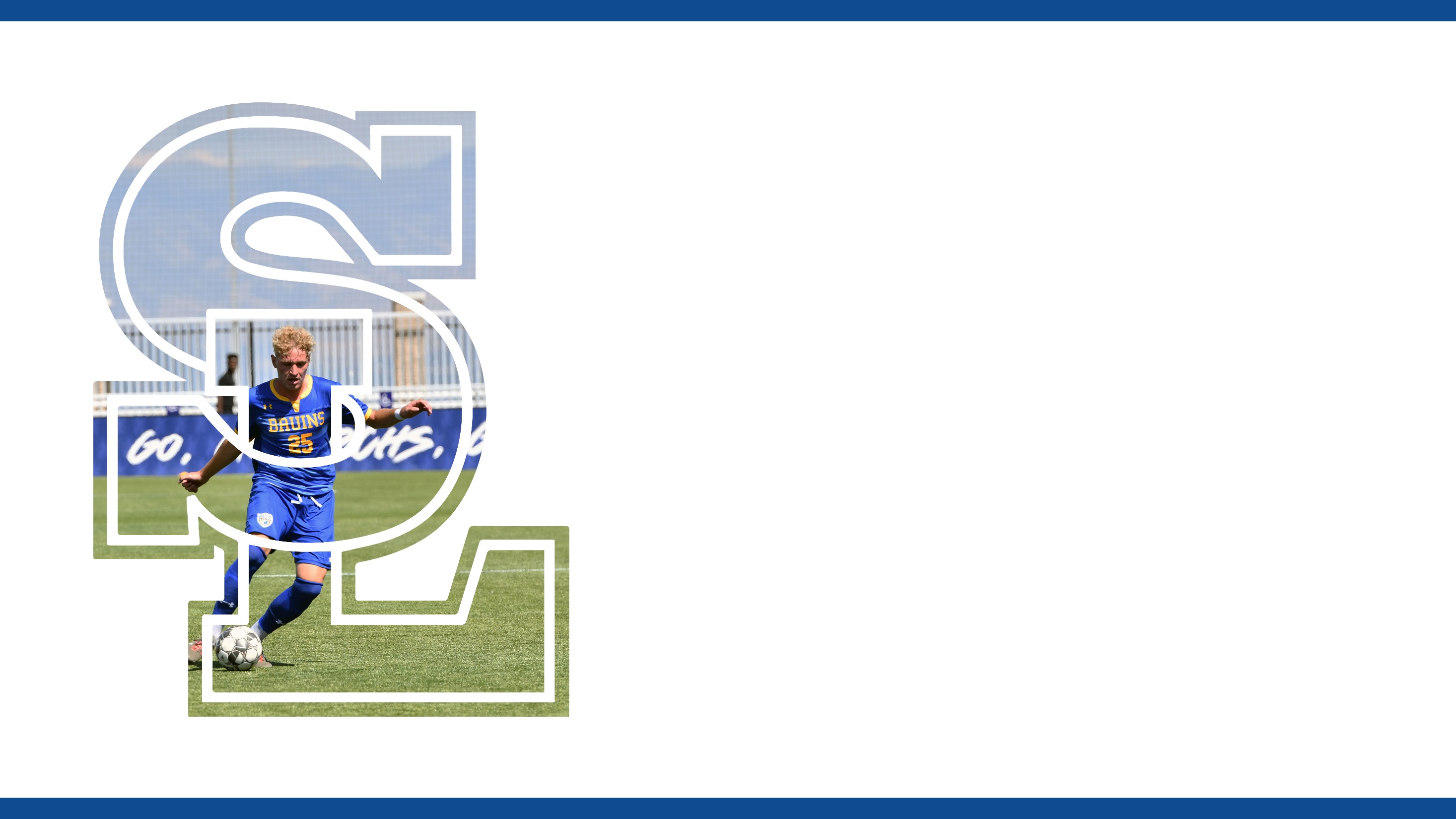 Participation Requirements
You need the following:
A 3.0 GPA or better OR a counselor or instructor recommendation.
A good attendance record.
Motivation to do your best. 
Some classes may have prerequisites you will have to meet.
In CE classes you are expected to be responsible like an adult college student, attend class, meet deadlines, and own your schedule.
[Speaker Notes: Recommended Resource:  CE Admissions Website: http://www.slcc.edu/concurrentenrollment/Students/admission.html]
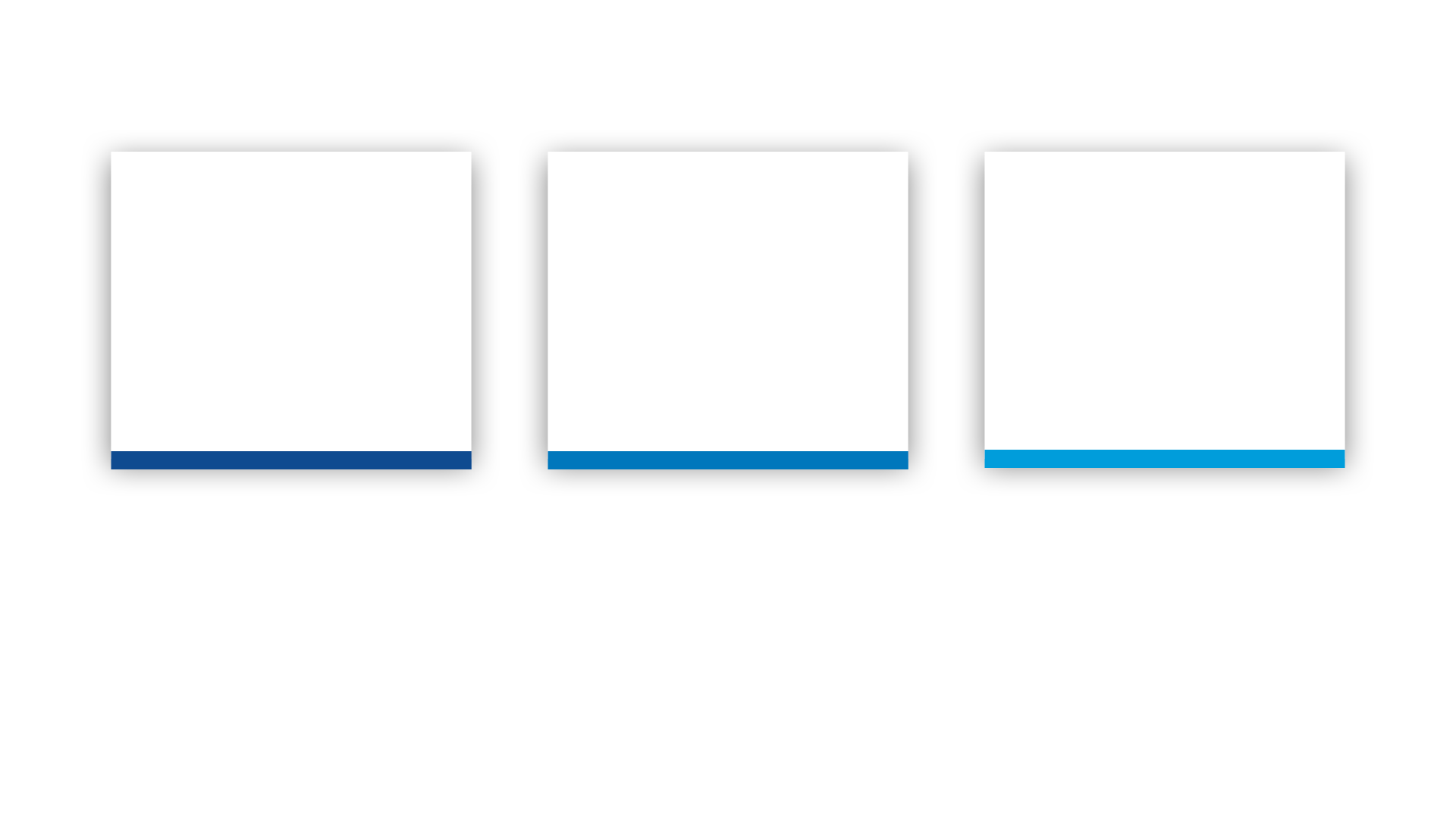 The 3 Steps You Will Need to Do Yourself
1
2
3
Pay Tuition
Admission
Register
- Only Once - 
Become a SLCC college student by completing the SLCC admission application.
- Each Semester -
Use your MySLCC account to register for each CE class through SLCC
- Each Semester -
Use your MySLCC account to pay your $5/credit tuition
[Speaker Notes: Recommended Resource: CE website: http://www.slcc.edu/concurrentenrollment/index.aspx]
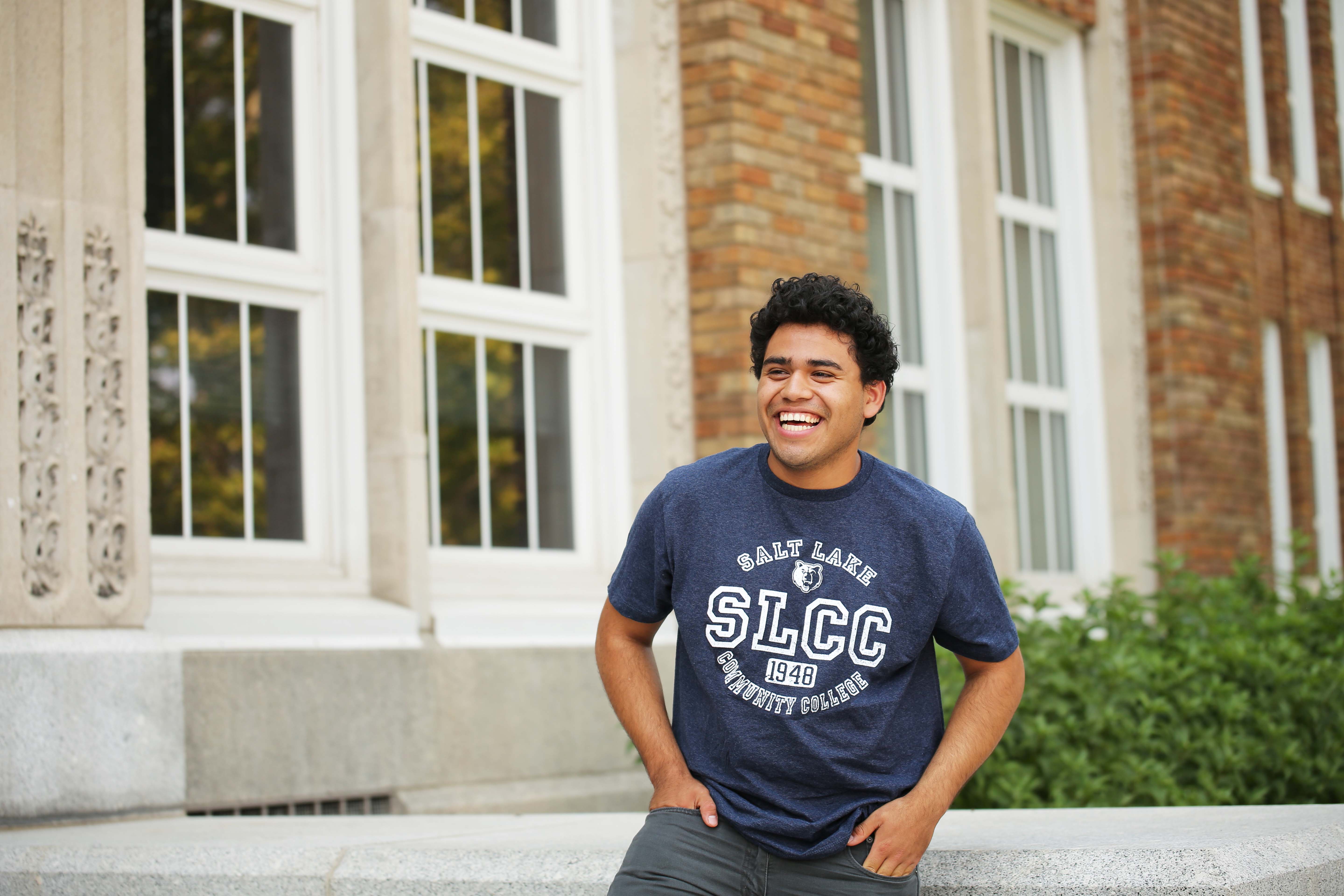 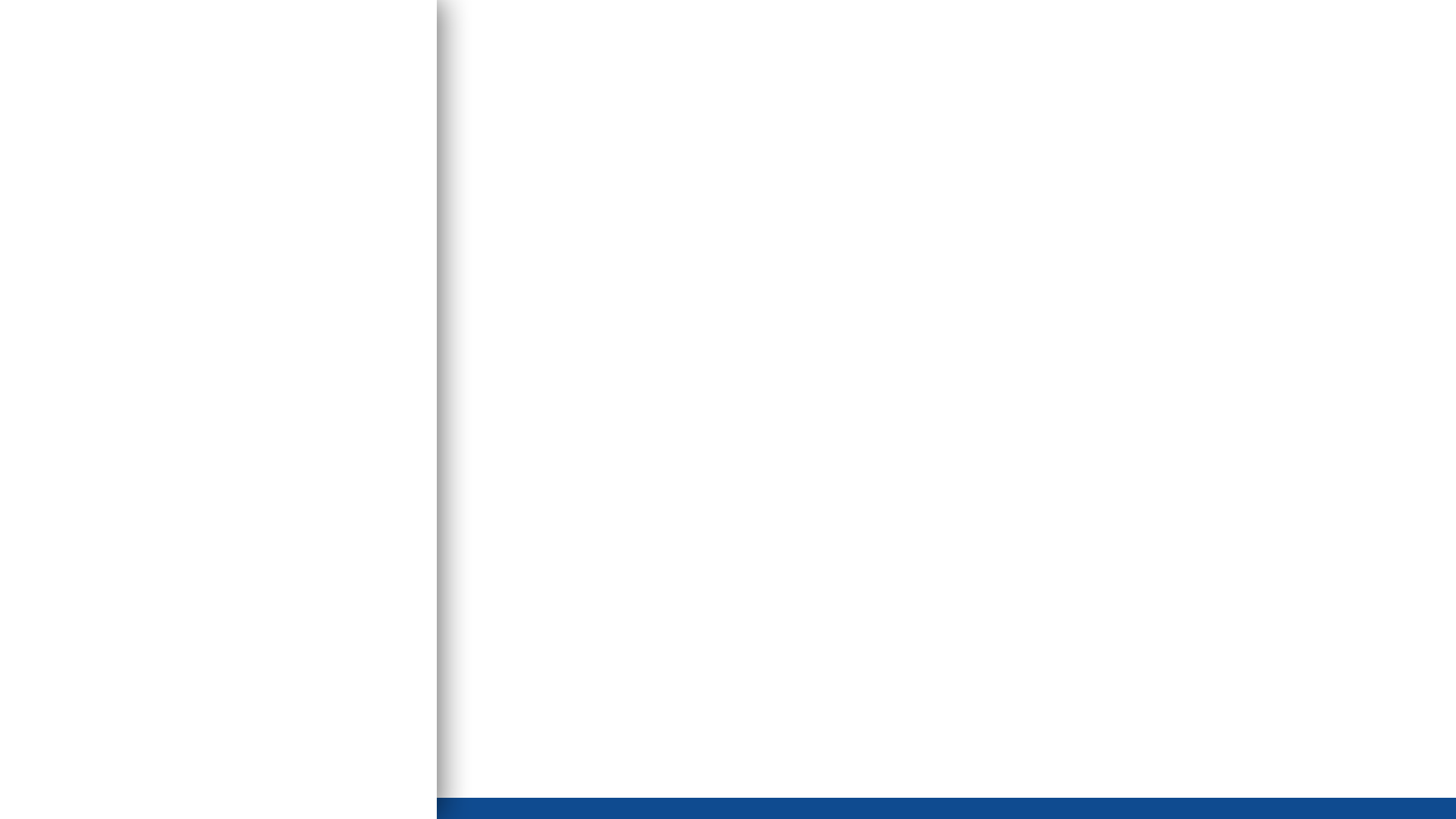 College Deadlines
Your first college test is to complete the three steps by the deadlines. THERE ARE NO EXCEPTIONS. Failure to meet deadlines will result in your being pulled from the class.
High School Course Request . . . . . . . . . . . . . . . . . . . . . .	[DATE]
SLCC Admissions . . . . . . . . . . . . . . . . . . . . . . . . . . . . . . .	[DATE]
SLCC Registration . . . . . . . . . . . . . . . . . . . . . . . . . . . . . . 	[DATE]
Pay SLCC Tuition . . . . . . . . . . . . . . . . . . . . . . . . . . . . . . . 	[DATE]
[Speaker Notes: Recommended Resource: CE Calendar: http://www.slcc.edu/concurrentenrollment/calendar.html]
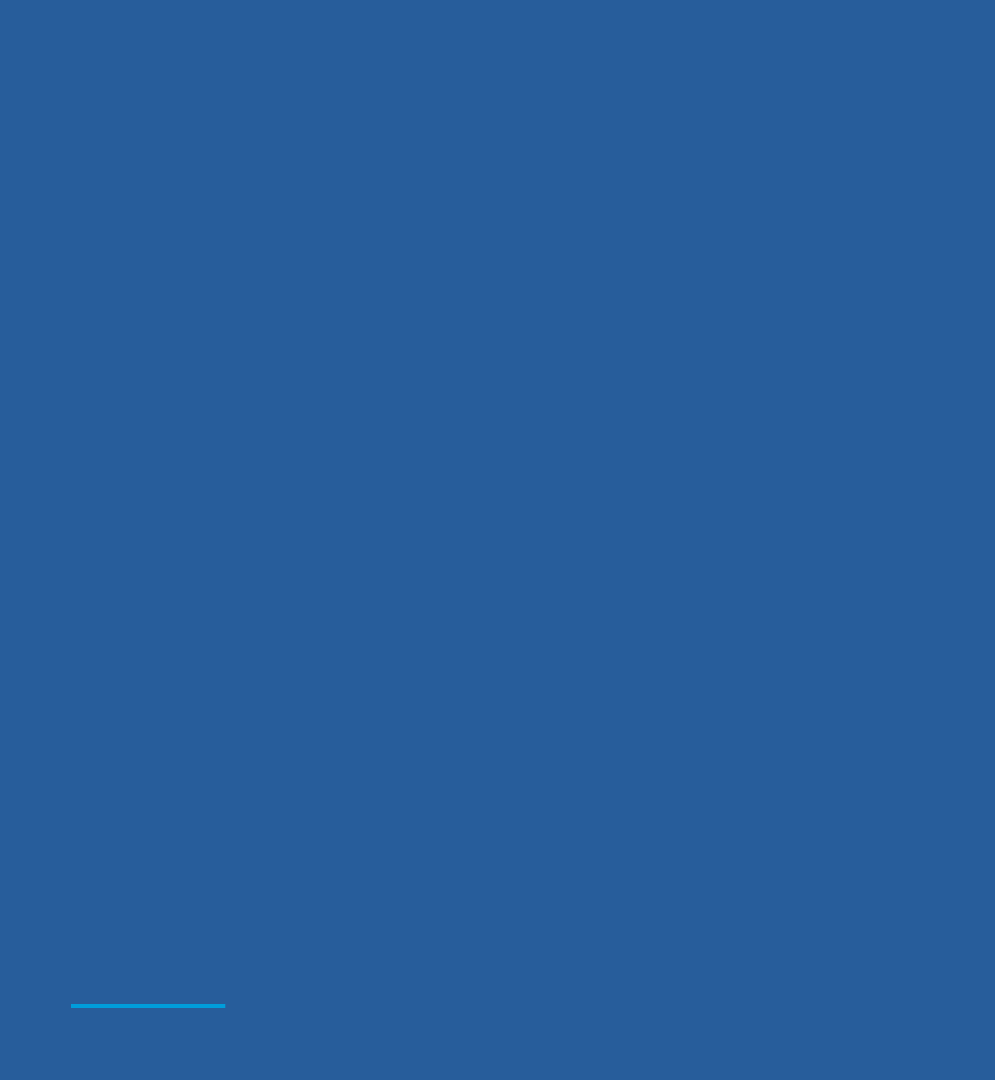 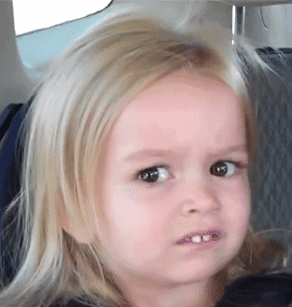 FERPA Law & Concurrent Enrollment
[Speaker Notes: Additional Resource:  http://www.slcc.edu/concurrentenrollment/Students/ferpa.html]
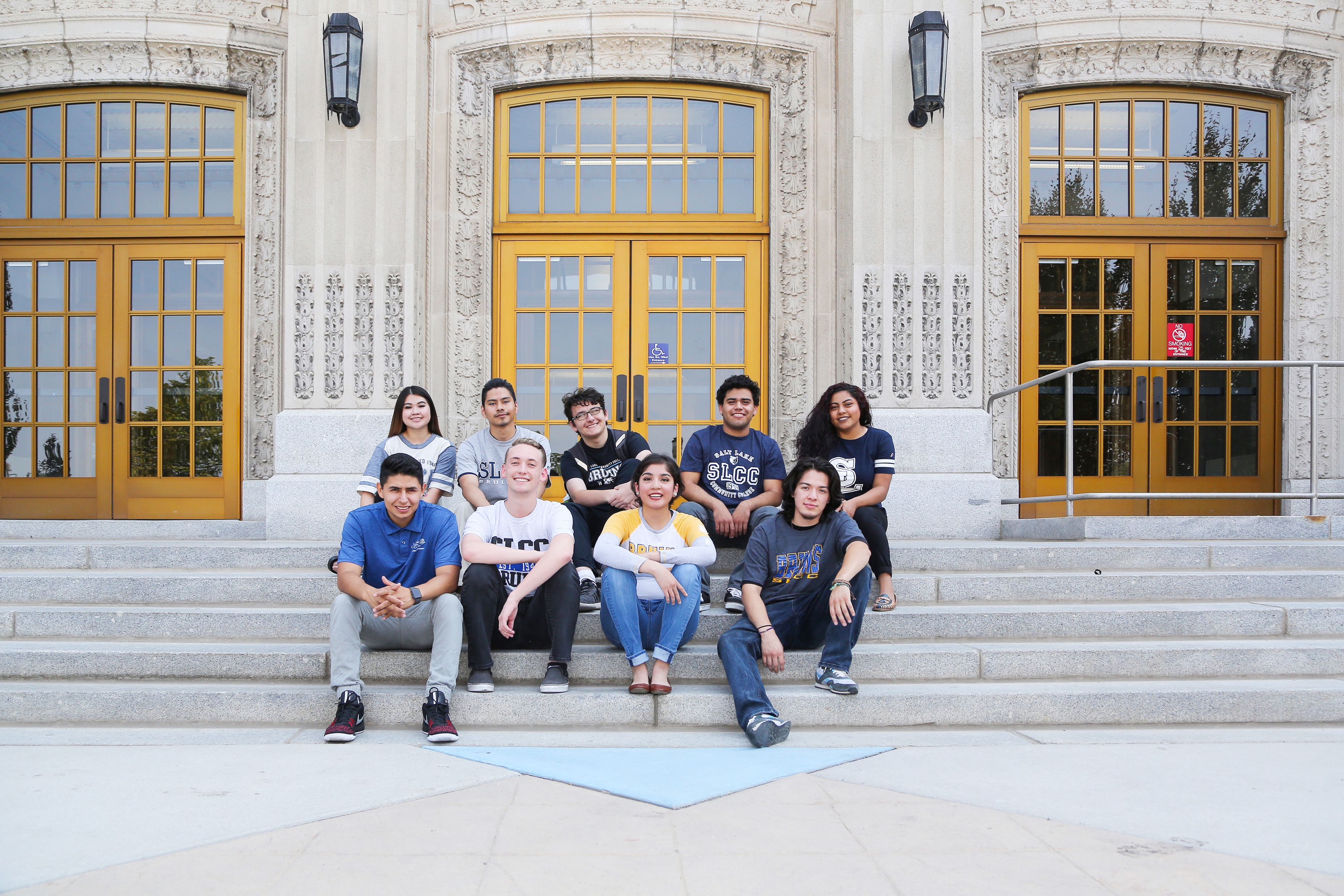 Family Education Rights & Privacy Act (FERPA)
Prohibits SLCC from releasing certain information from a student's record to a third party (e.g. parent, guardian, etc.) without the student's explicit consent. If a student is attending a college or university - at any age - the rights under FERPA have transferred to the student.
[Speaker Notes: Additional Resource: http://www.slcc.edu/concurrentenrollment/Students/ferpa.html]
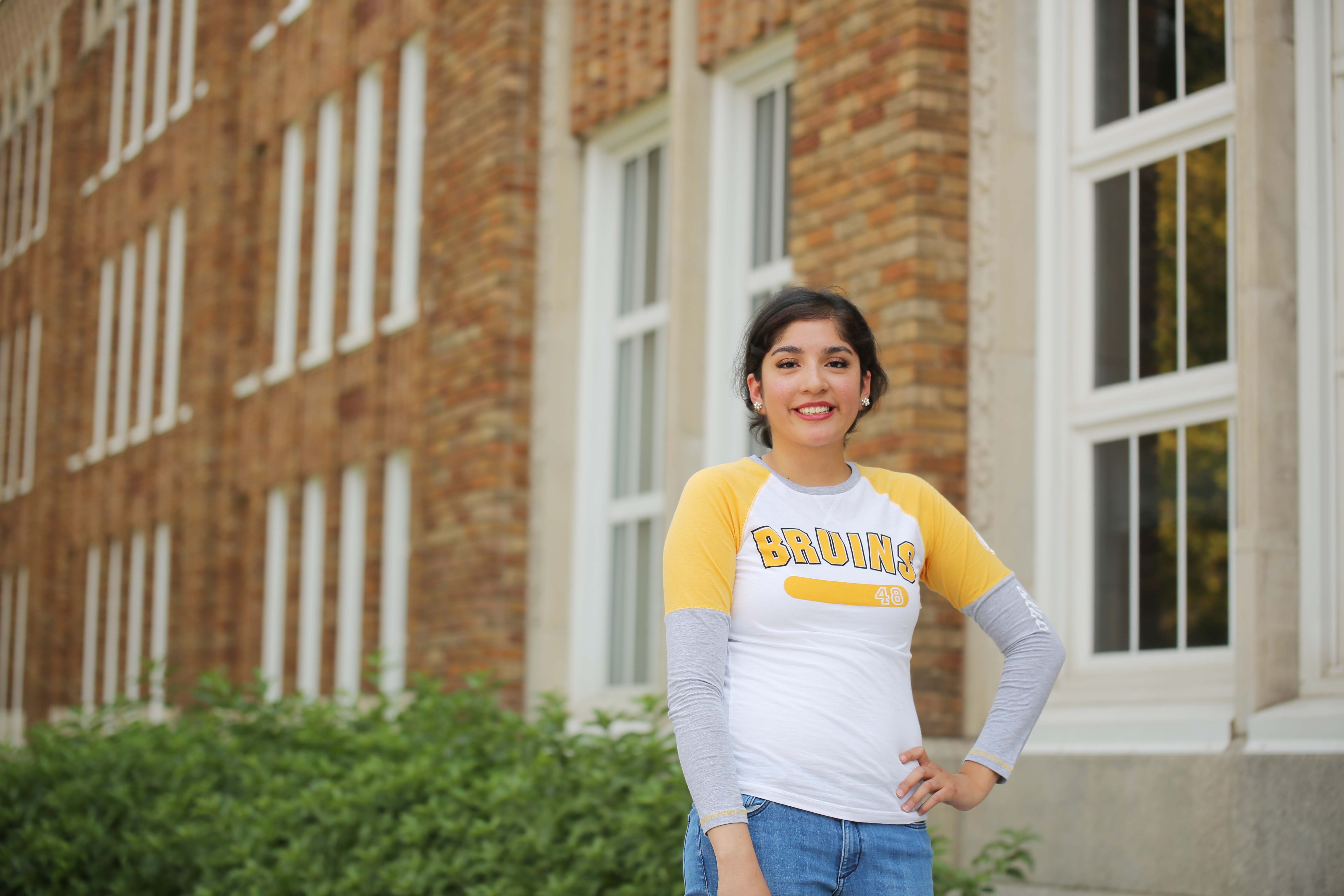 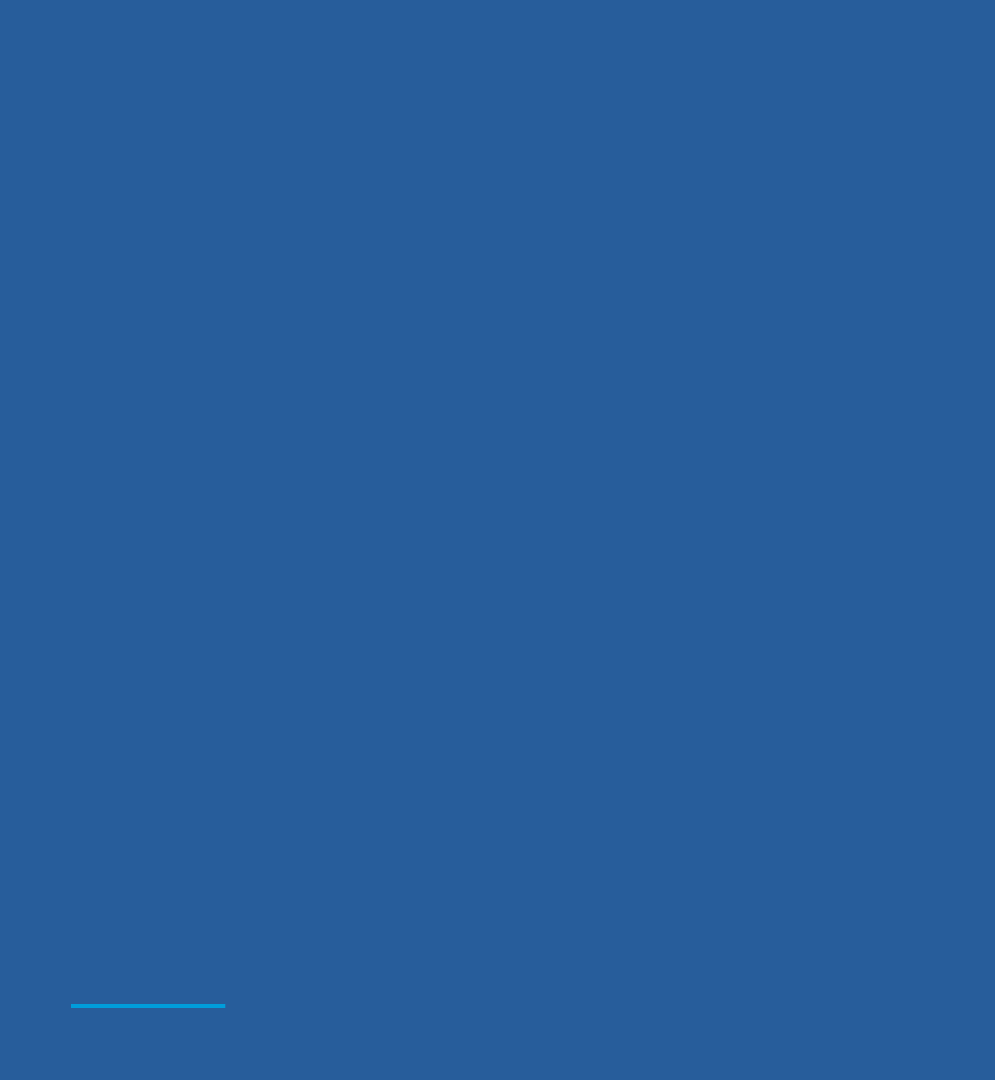 Course Options at [HIGH SCHOOL]
[Speaker Notes: Resource Recommendation: 
- Check with high school counselor and school website for offered courses
- To see a list of SLCC CE courses and descriptions http://www.slcc.edu/concurrentenrollment/ce-course-offerings/index.html]
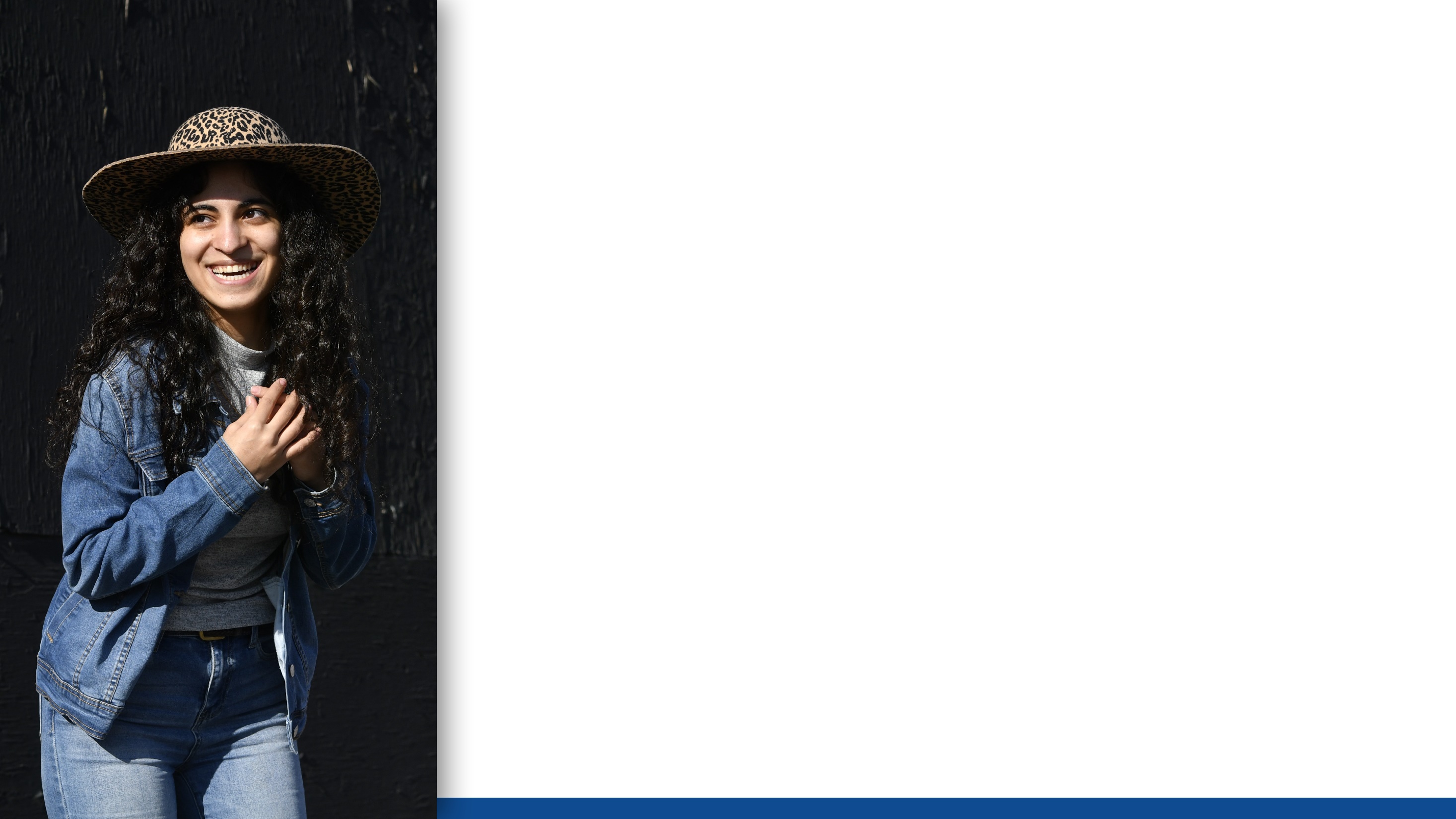 CE Courses at [HIGH SCHOOL]
CRS 1010	CRS 1020	CRS 1030	CRS 1040
CRS 1010	CRS 1020	CRS 1030	CRS 1040
CRS 1010	CRS 1020	CRS 1030	CRS 1040
CRS 1010	CRS 1020	CRS 1030	CRS 1040
CRS 1010	CRS 1020	CRS 1030	CRS 1040
CRS 1010	CRS 1020	CRS 1030	CRS 1040
[Speaker Notes: Resource Recommendation: 
- Check with high school counselor and school website for offered courses
- To see a list of SLCC CE courses and descriptions http://www.slcc.edu/concurrentenrollment/ce-course-offerings/index.html]
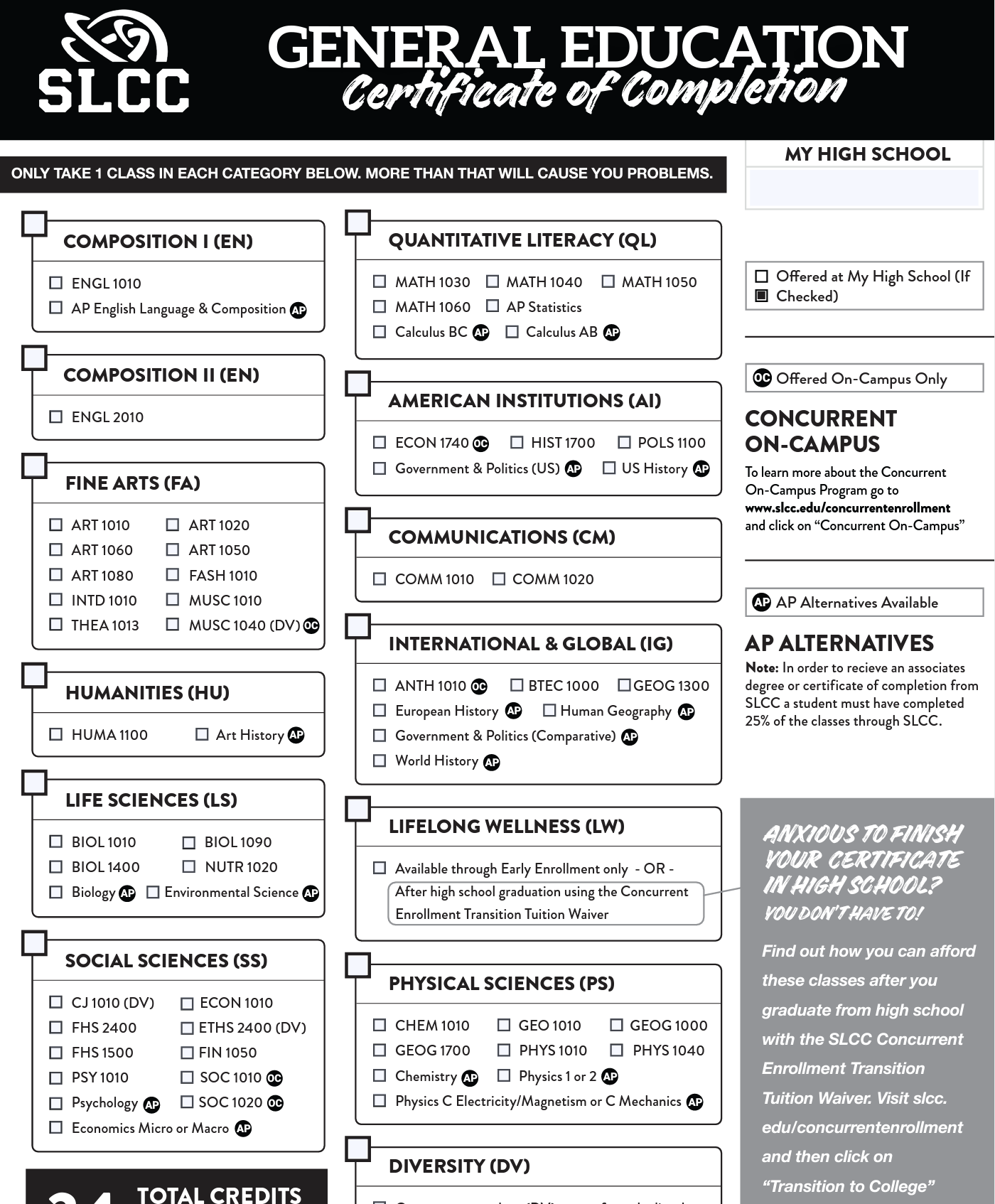 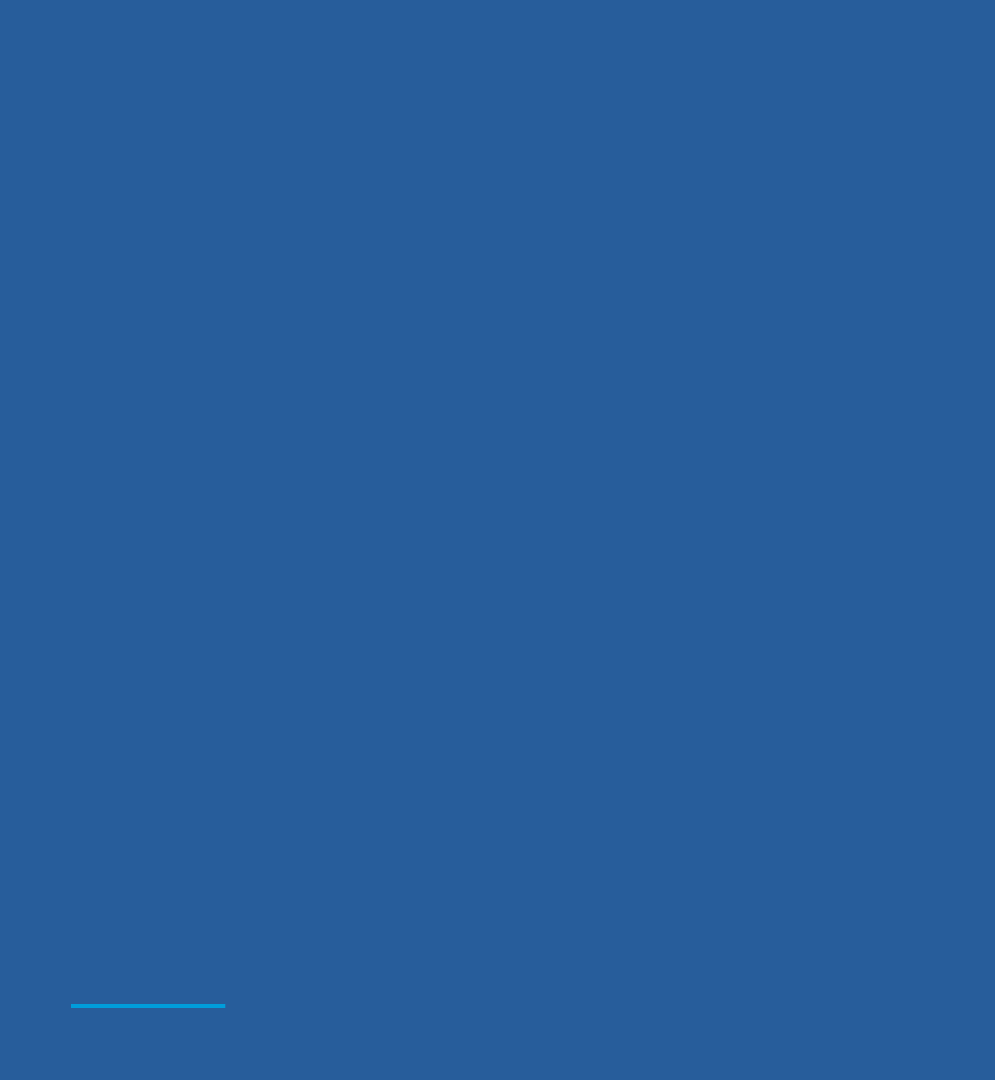 Choosing Courses Wisely
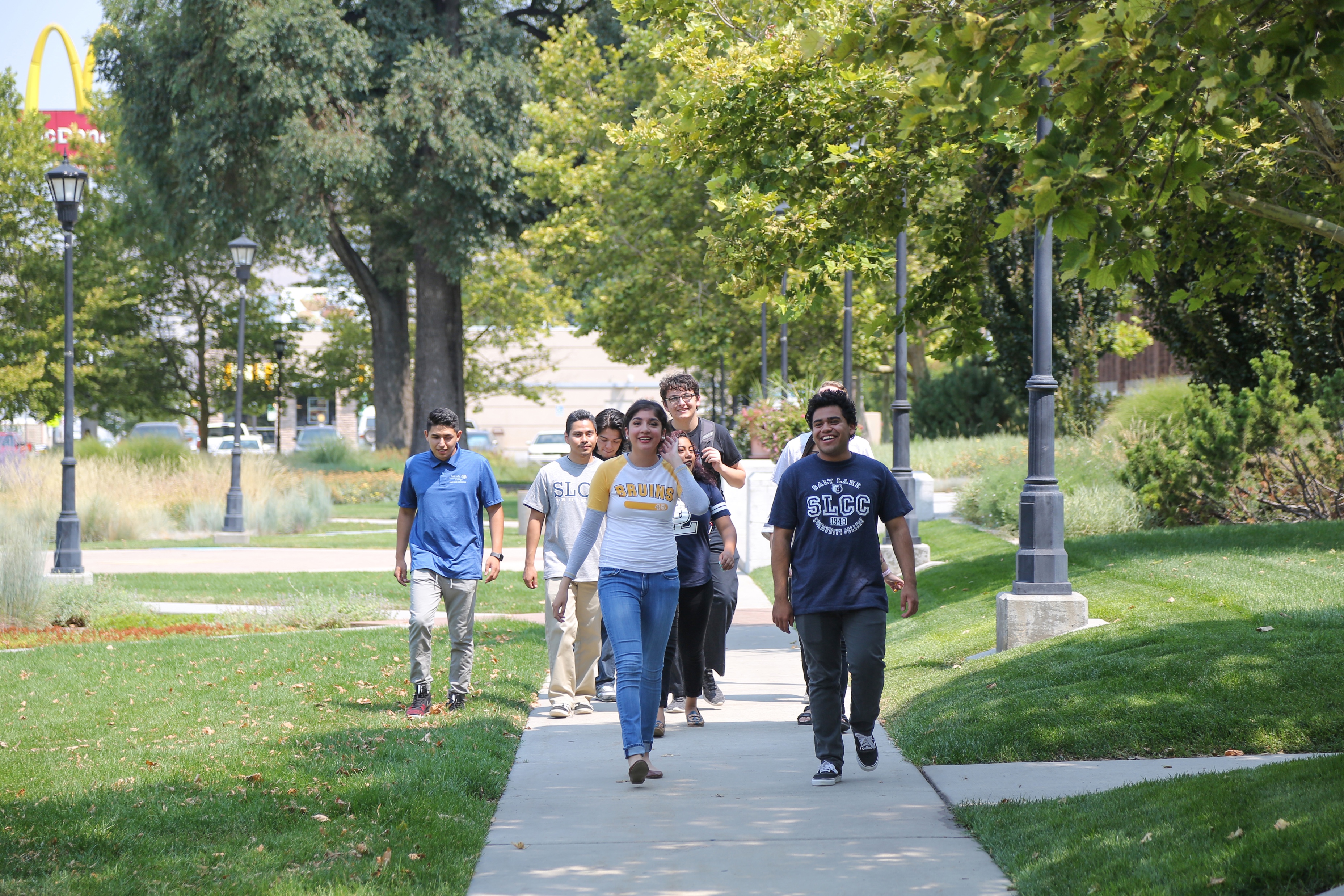 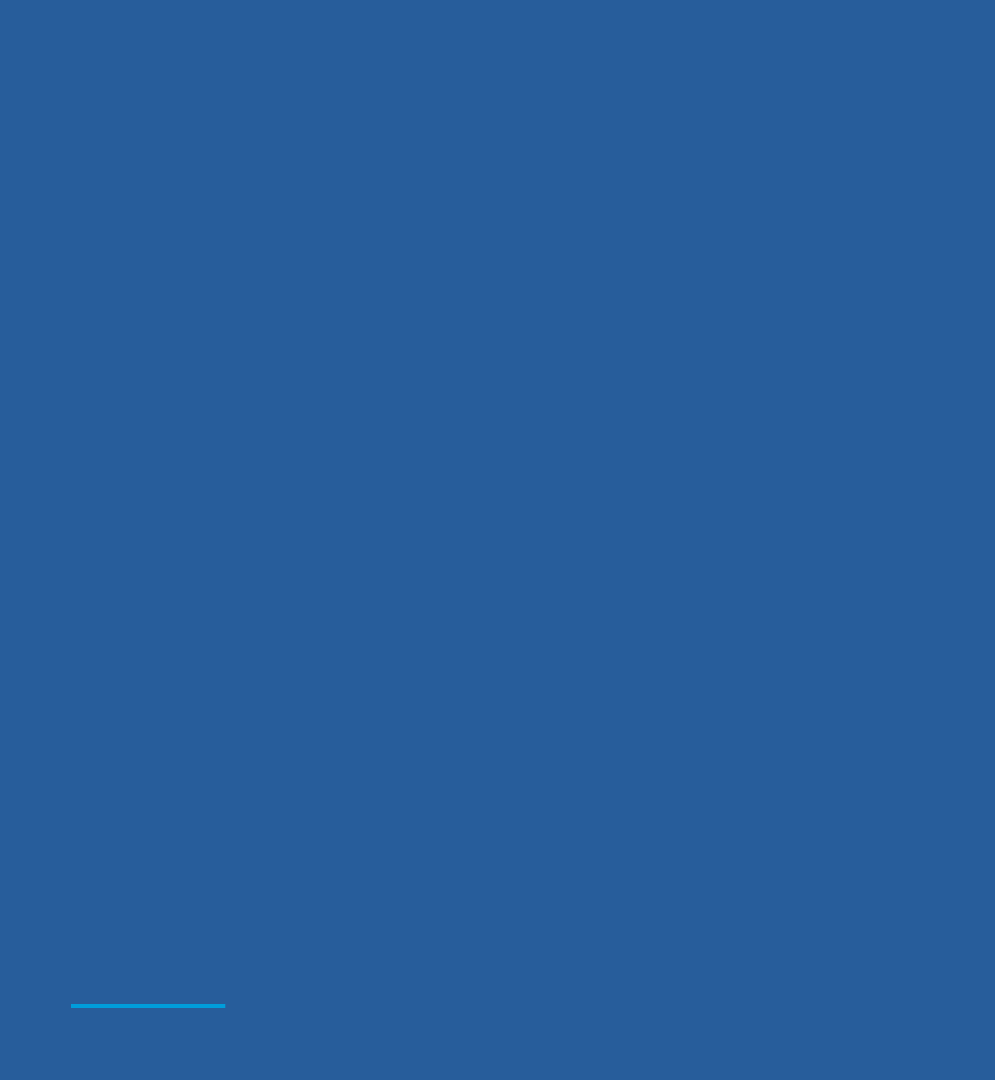 Advice From Students on How to Be Successful in CE
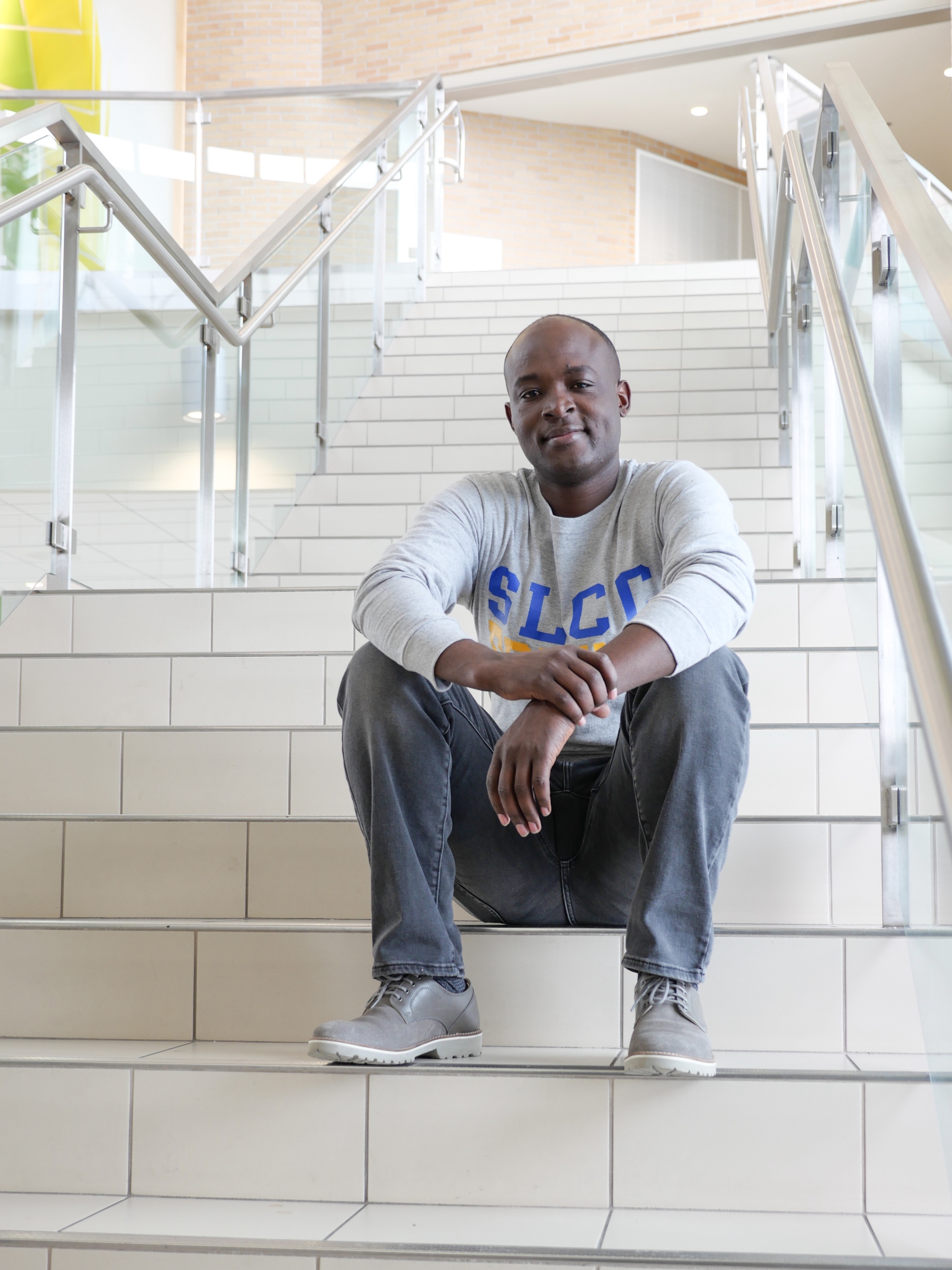 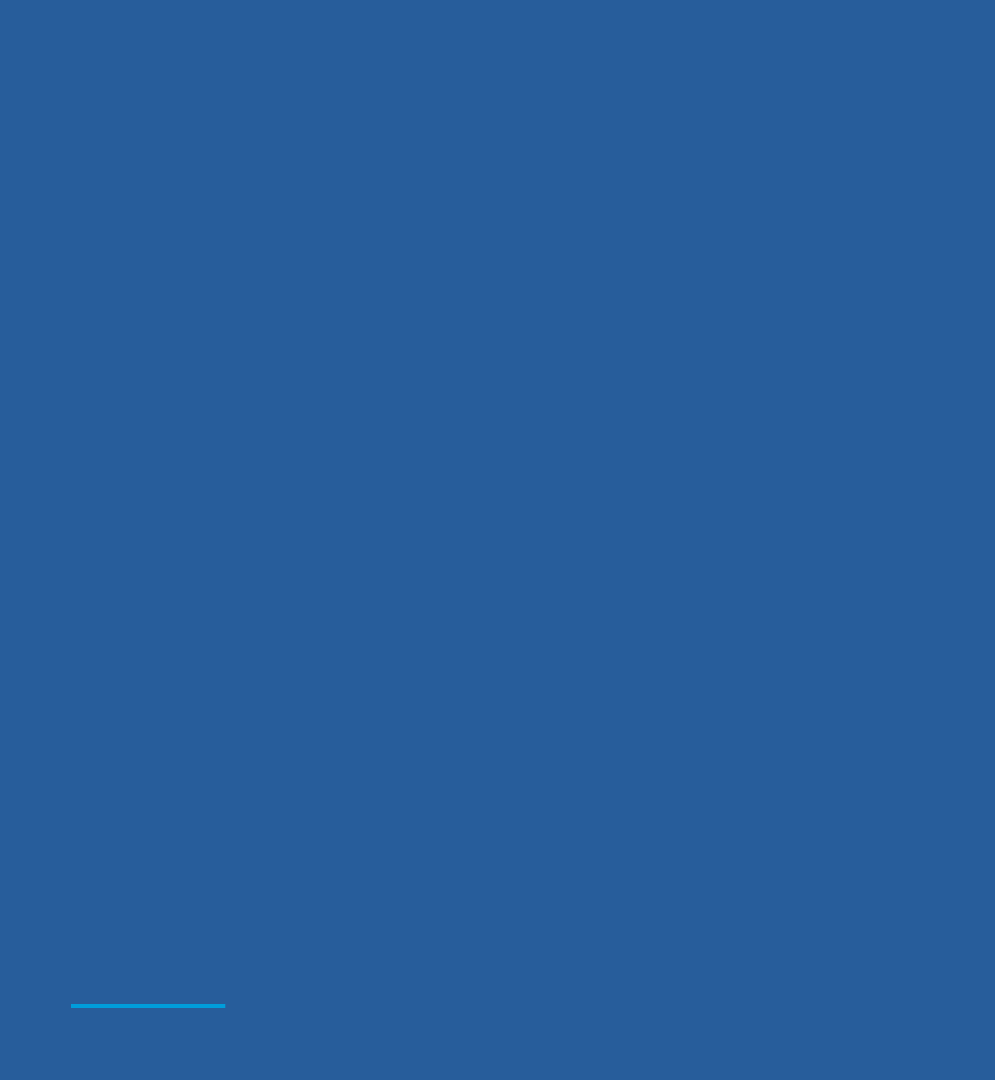 For Parents & Guardians
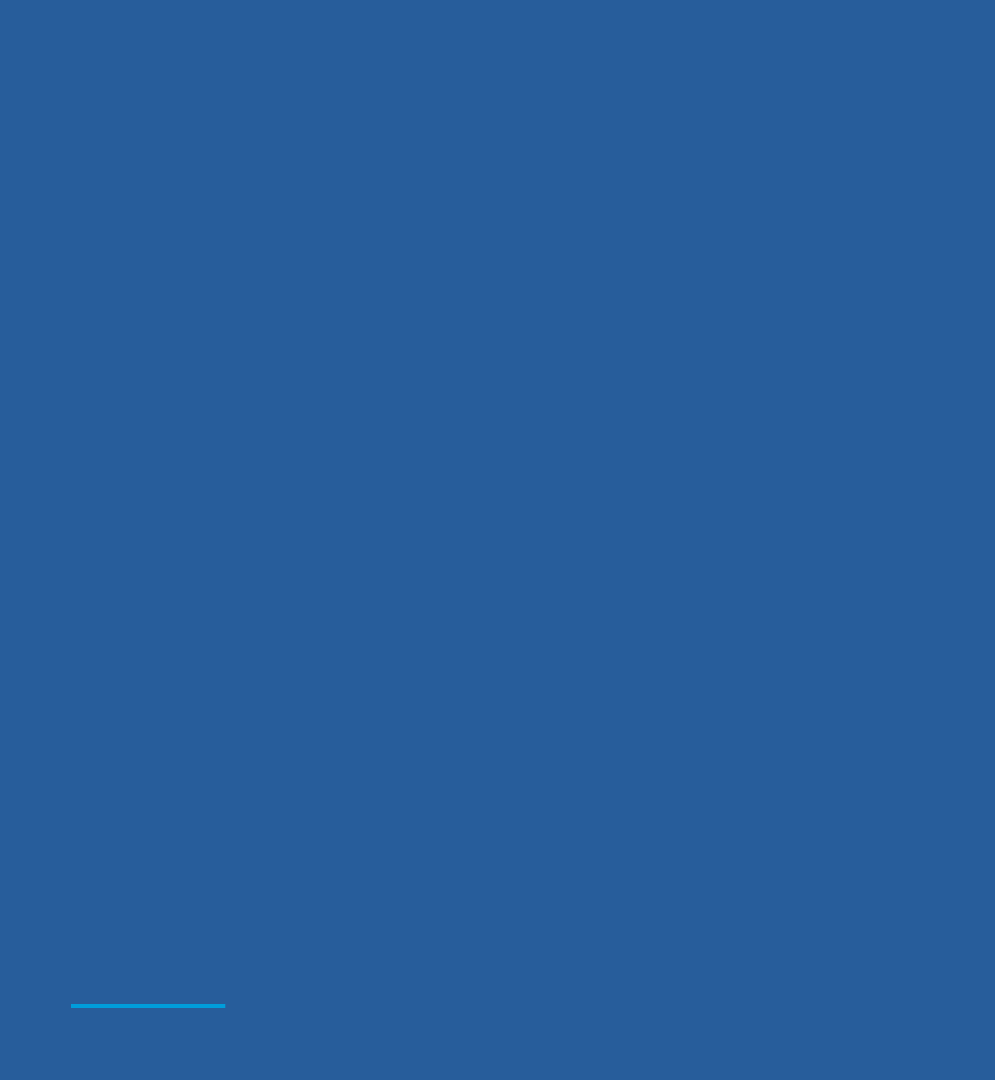 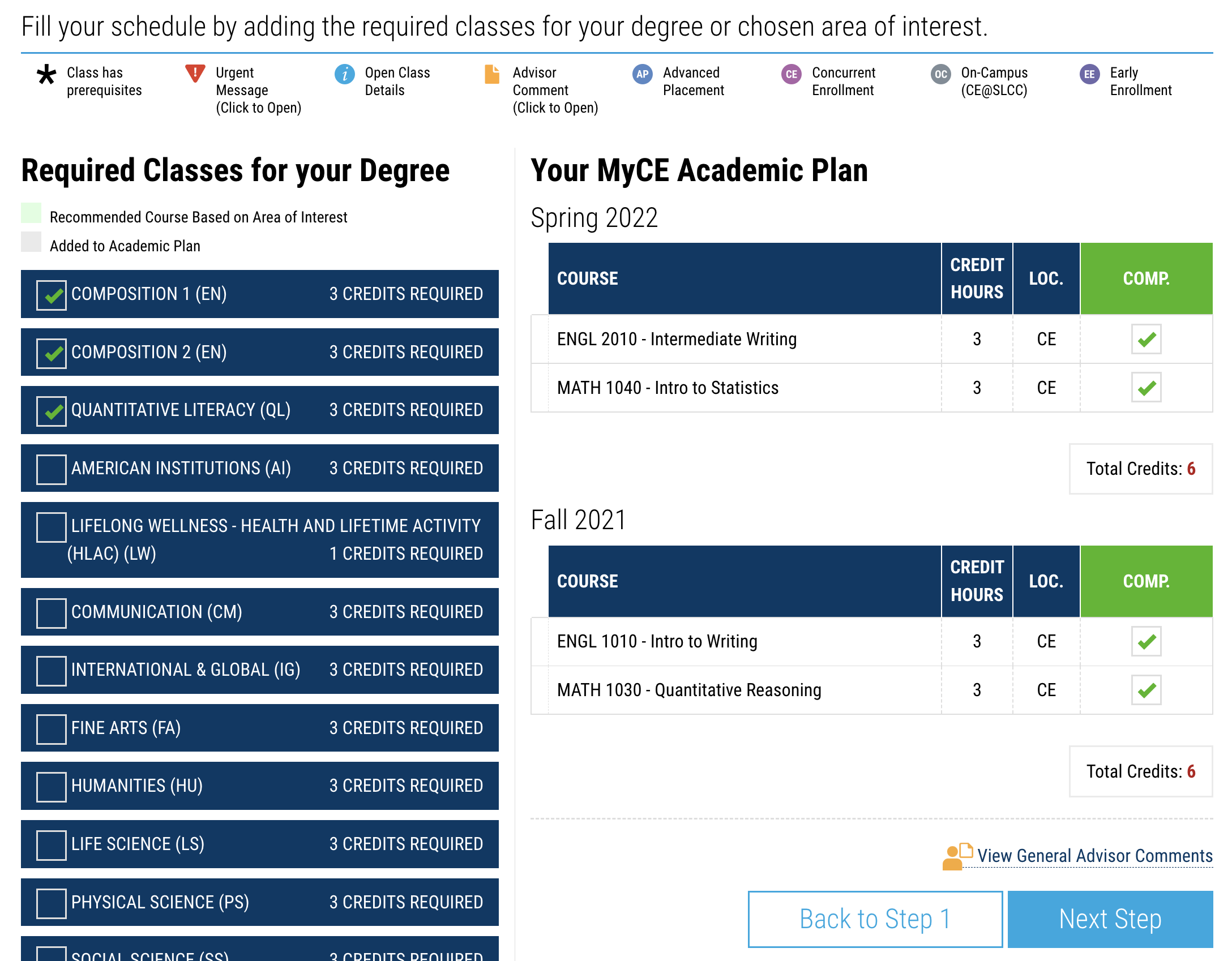 Semester #2 – Take CE to the Next Level
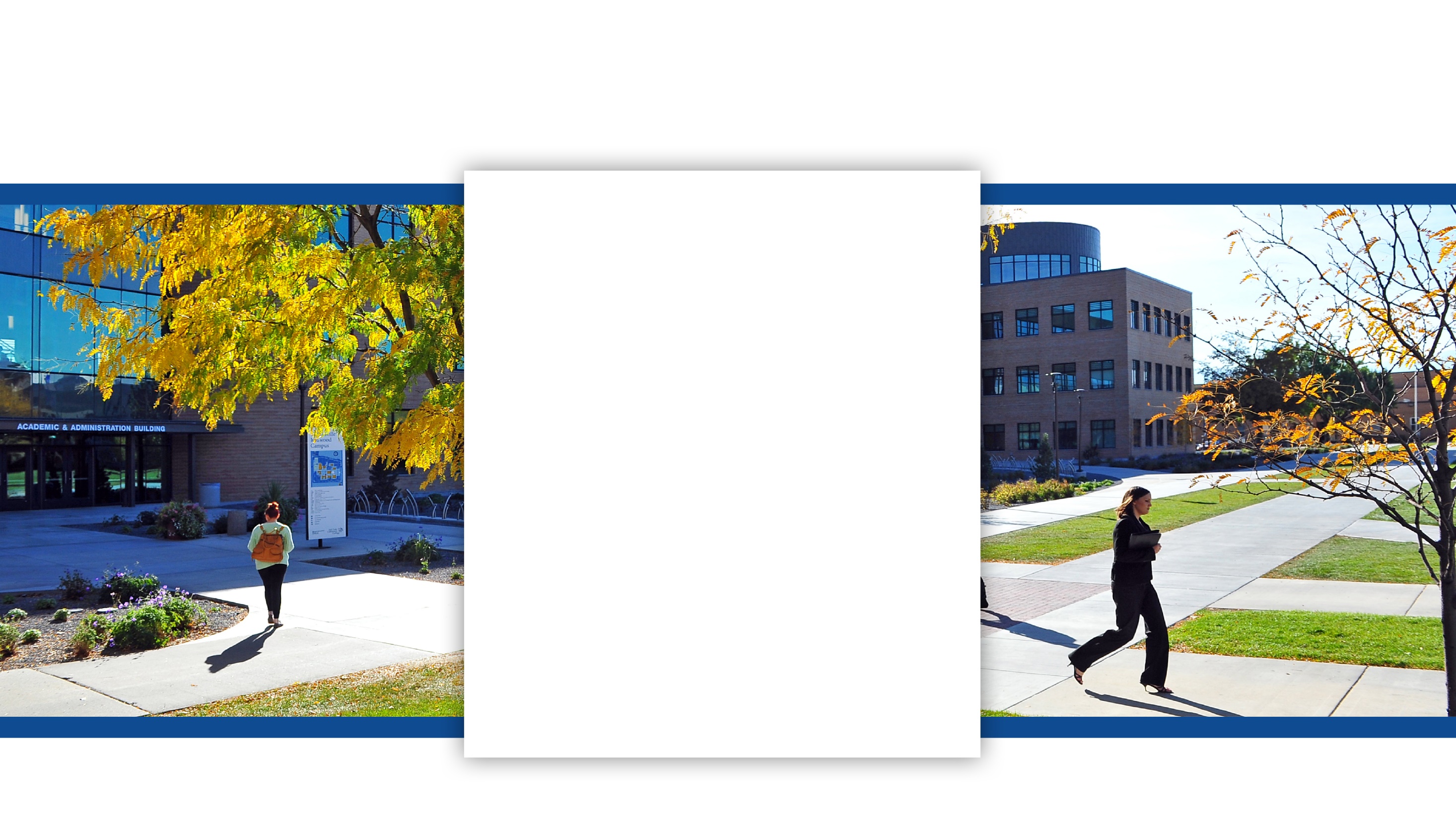 To Find Out More & Get Started
Heading
Contact
[CONTACT INFO]
Body
[Speaker Notes: Add the contact information for the main concurrent enrollment contact at your high school.
Resource Recommendation:
For SLCC CE advisor contact info visit: http://www.slcc.edu/concurrentenrollment/Students/advisors.html]